Antibiotics
Goals of antibiotic chemotherapy :  toxic for invading organisms, not harmful to the host
Antibiotics targets
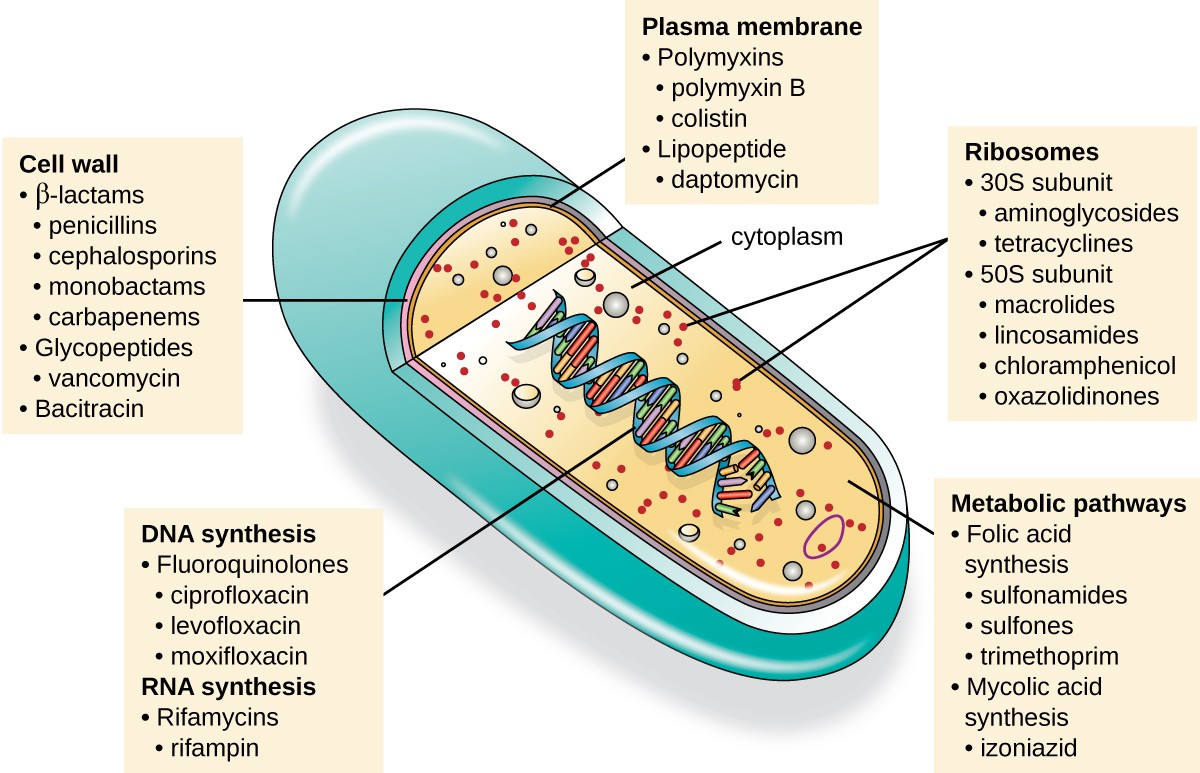 Bactericidal - penicillins, cephalosporins, aminoglycosides, quinolones
Time dependent killing - penicillins, cephalosporins, macrolides
Antibiotics
Bacteriostatic - sulphonamide, tetracyclines, chloramphenicol
Concentration dependent killing - aminoglycosides, quinolones
Cephalosporins
Penicillin
• MOA - impair bacterial cell wall peptidoglycan synthesis
MOA - inhibition of peptidoglycan synthesis in the bacterial cell wall
ADR – GI disturbances, type 1 hypersensitivity reactions
Other beta lactam antibiotics 
Monobactam - aztreonam
Carbapenems - imipenem, meropenem
Beta lactamase inhibitors: clavulanic Acid, sulbactam, tazobactam
   E.g. Co – amoxiclav = amoxicillin + clavulanic acid
Macrolides
MOA - binds to bacterial ribosome and interfere with protein synthesis
ADR -  Type 1 hypersensitivity reactions, diarrhoea, cholestatic jaundice, maculopapular erythematous rash
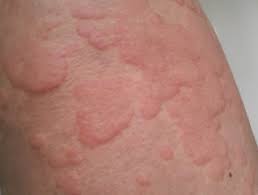 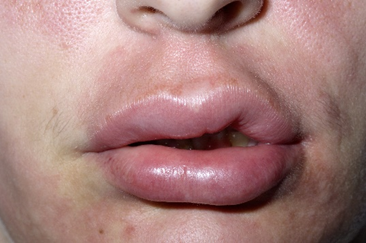 Tetracyclines
MOA -  interfere with protein synthesis by binding to bacterial ribosomes
Aminoglycosides
MOA - inhibit protein synthesis in bacterial ribosomes
Nitroimidazoles
MOA – prevent nucleic acid formation via DNA strand breakage
Sulfonamides and Trimethoprim
MOA - inhibit folate synthesis
ADR – nausea, vomiting, unpleasant metallic, bitter taste in the mouth, furred tongue, diarrhoea
Glycopeptides - Vancomycin
MOA - inhibit cell wall synthesis; act on a site different to beta lactam antibiotics
Clinical uses - infective endocarditis (caused by MRSA), Streptococcal endocarditis (when allergy to benzylpenicillin)
ADR - ototoxicity, nephrotoxicity, allergy, red man syndrome
ADR – hepatitis, hypersensitivity reactions, bone marrow depression
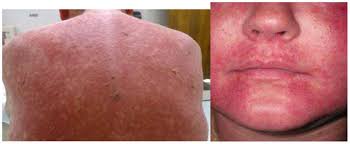 Quinolones
MOA - inhibit negative supercoiling of DNA
Lincosamides – Clindamycin
MOA - inhibit protein synthesis by binding to bacterial ribosomes
Clinical uses - Staphylococcal bone & joint infections (Methicillin resistant), serious intraabdominal sepsis
ADR - pseudomembranous colitis
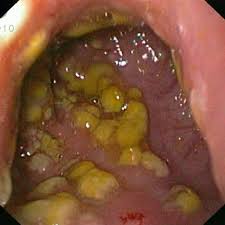 ADR – allergic reactions, inhibit liver enzymes, C. difficile associated diarrhoea